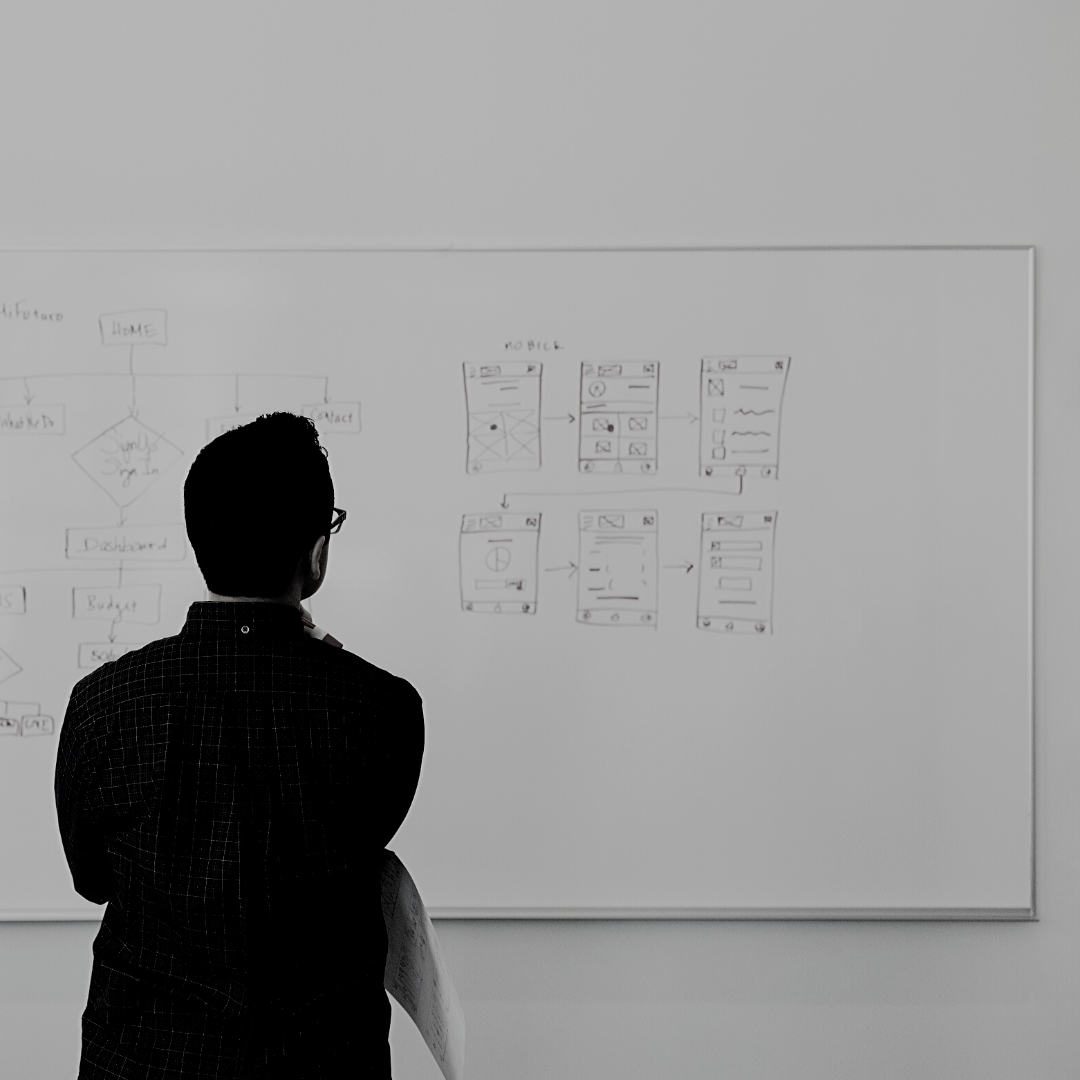 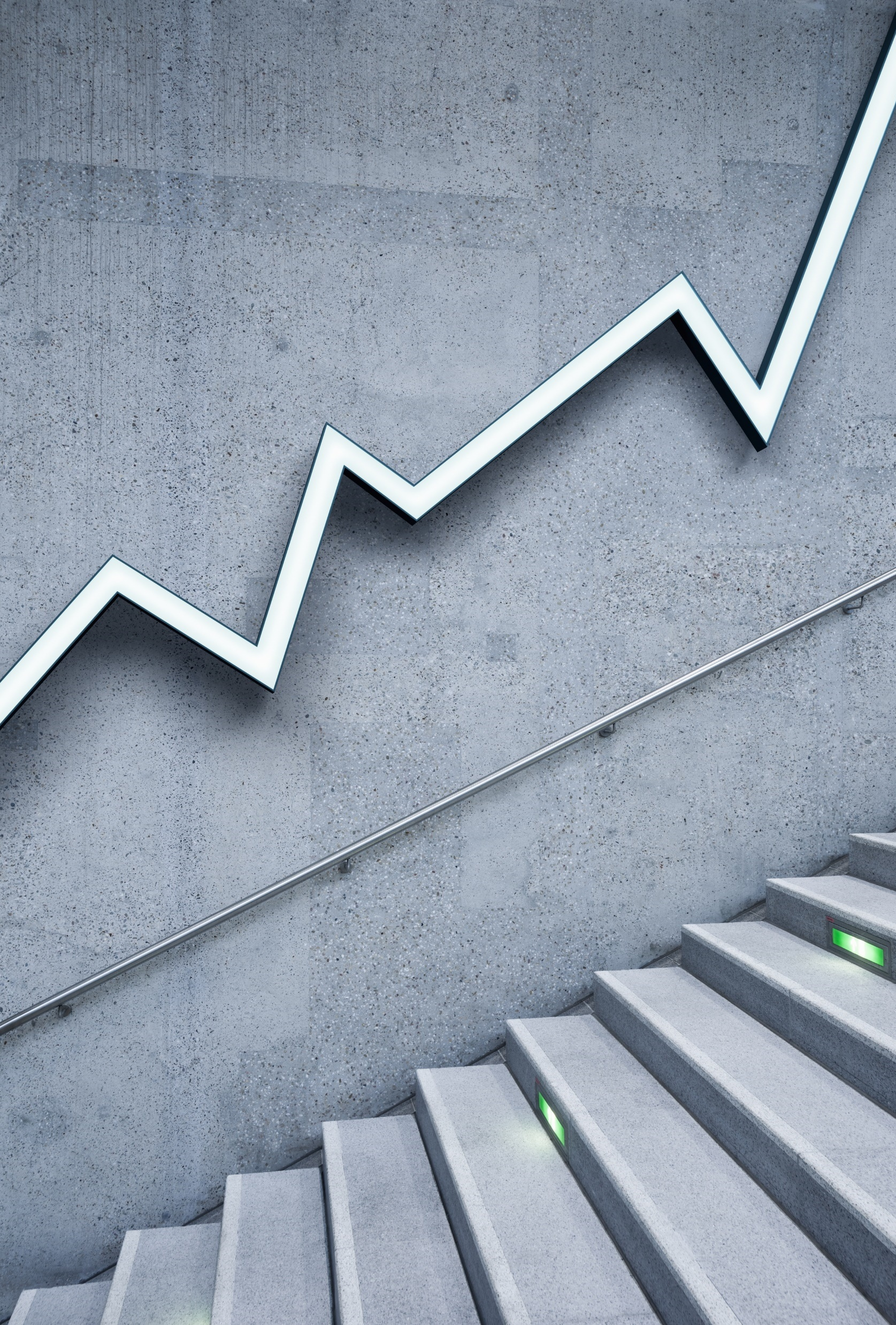 5 Point “New Normal” Readiness Checklist
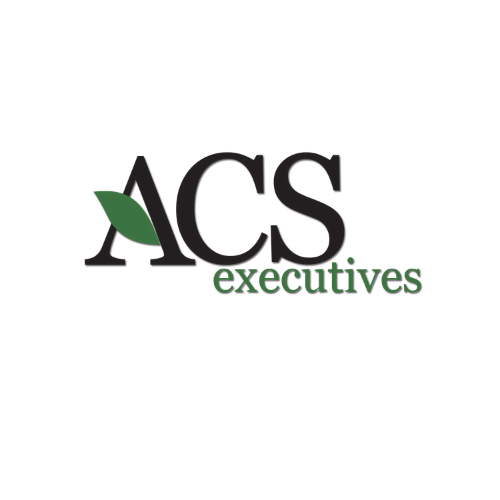 Given the historical challenges the world and US economy is facing we are sharing our 5 Point Checklist for your brand and business. This checklist is a series of 5 questions designed to be simple and quick to implement which can be scaled no matter the size of your company.
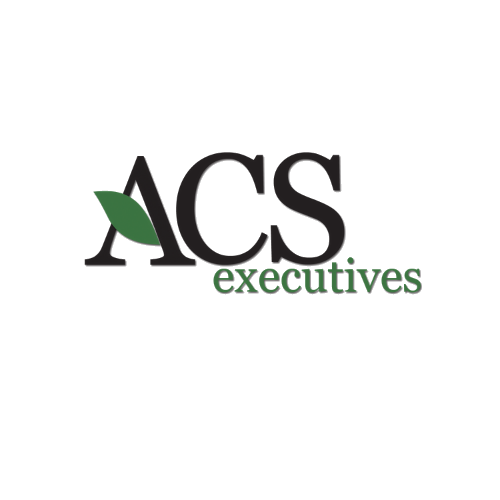 “New Normal” Readiness Checklist
Question 1Can you communicate with the consumers while they are indoors? Billboards, out of home advertising, and radio are out for the most part. Your media plan needs to reach consumers on digital and TV.
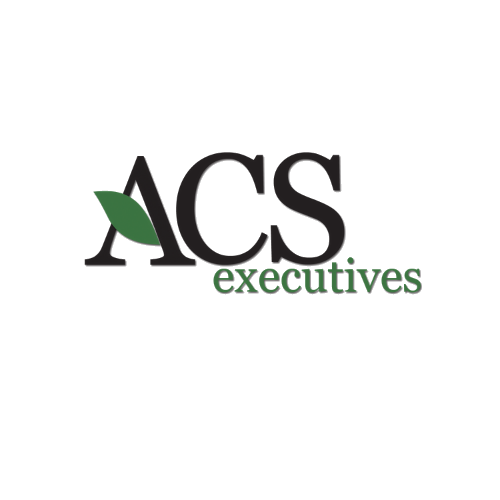 “New Normal” Readiness Checklist
Question 2Can consumers transact with you right from where they are? Accelerate your e-commerce platform launch, if you haven’t already.
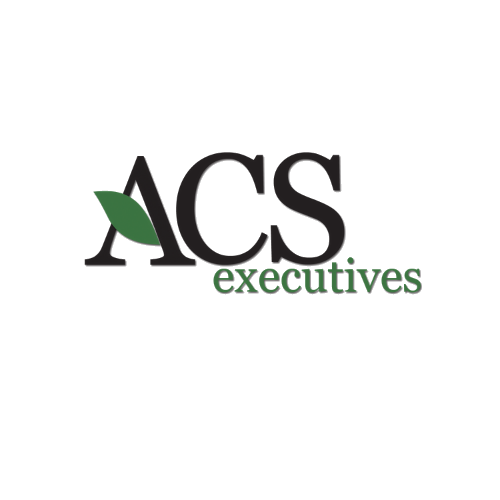 “New Normal” Readiness Checklist
Question 3Can your sales folks interact with consumers digitally? Deploy a robust CRM system.
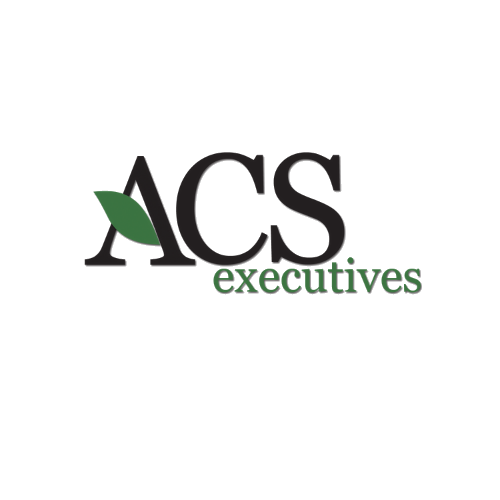 “New Normal” Readiness Checklist
Question 4Can you nurture your leads digitally because you cannot “counsel” them face to face?Deploy automation systems.
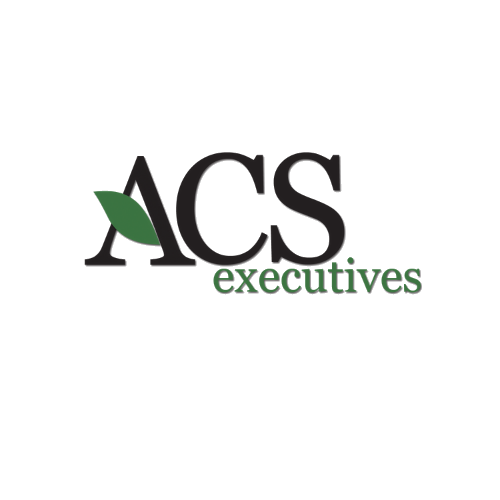 “New Normal” Readiness Checklist
Question 5Can you gather consumer feedback as they consume your product or service? Deploy feedback and listening systems.
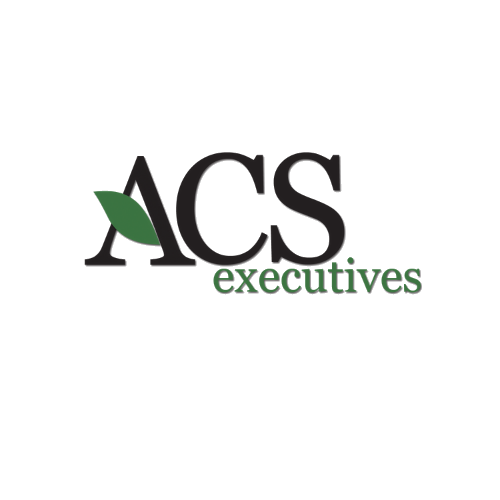 “New Normal” Readiness Checklist
Deployment of the above systems is an essential first step to prepare for recovery. It is also an incredible opportunity to make your digital initiatives another differentiator from the competition.
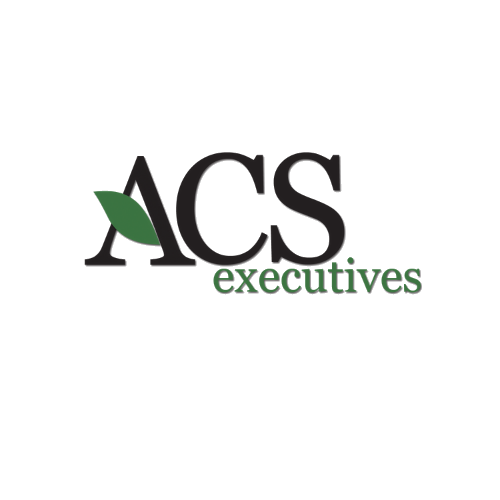 “New Normal” Readiness Checklist
Always remember, when it comes to marketing your business beReal, Raw, and Relevant.Consumers are begging for this type of content from their brands
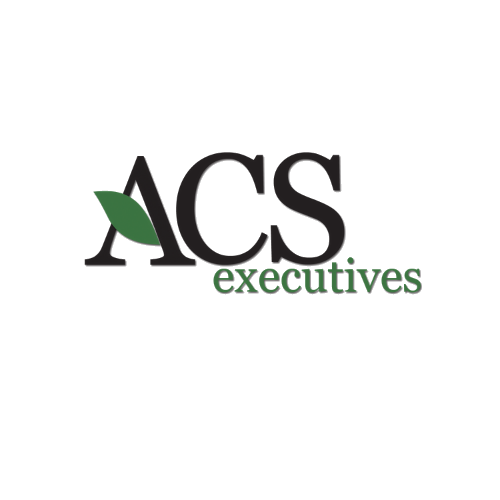 “New Normal” Readiness Checklist